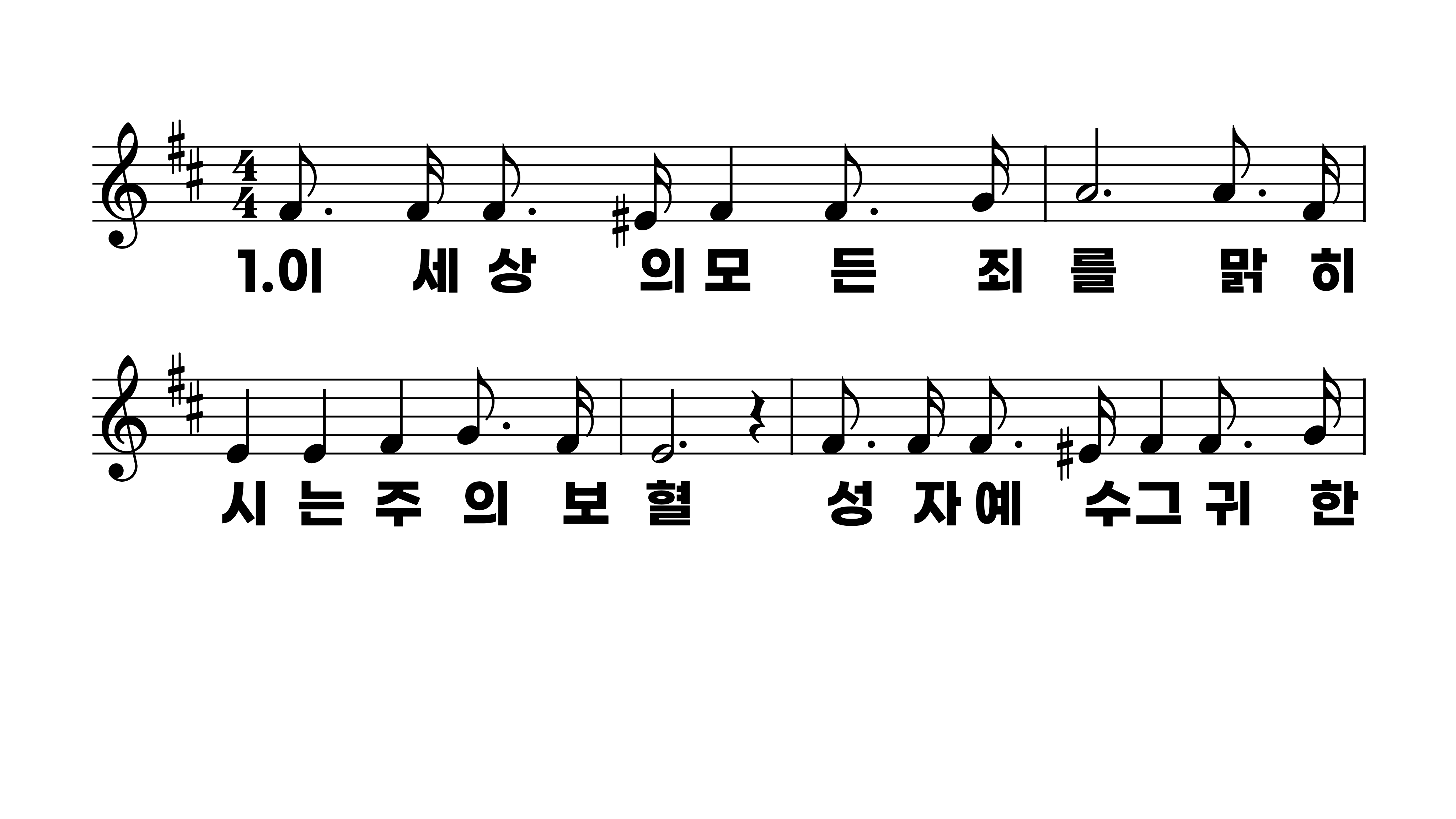 261장 이 세상의 모든 죄를
1.이세상의모
2.가시관을쓰
3.아버지를멀
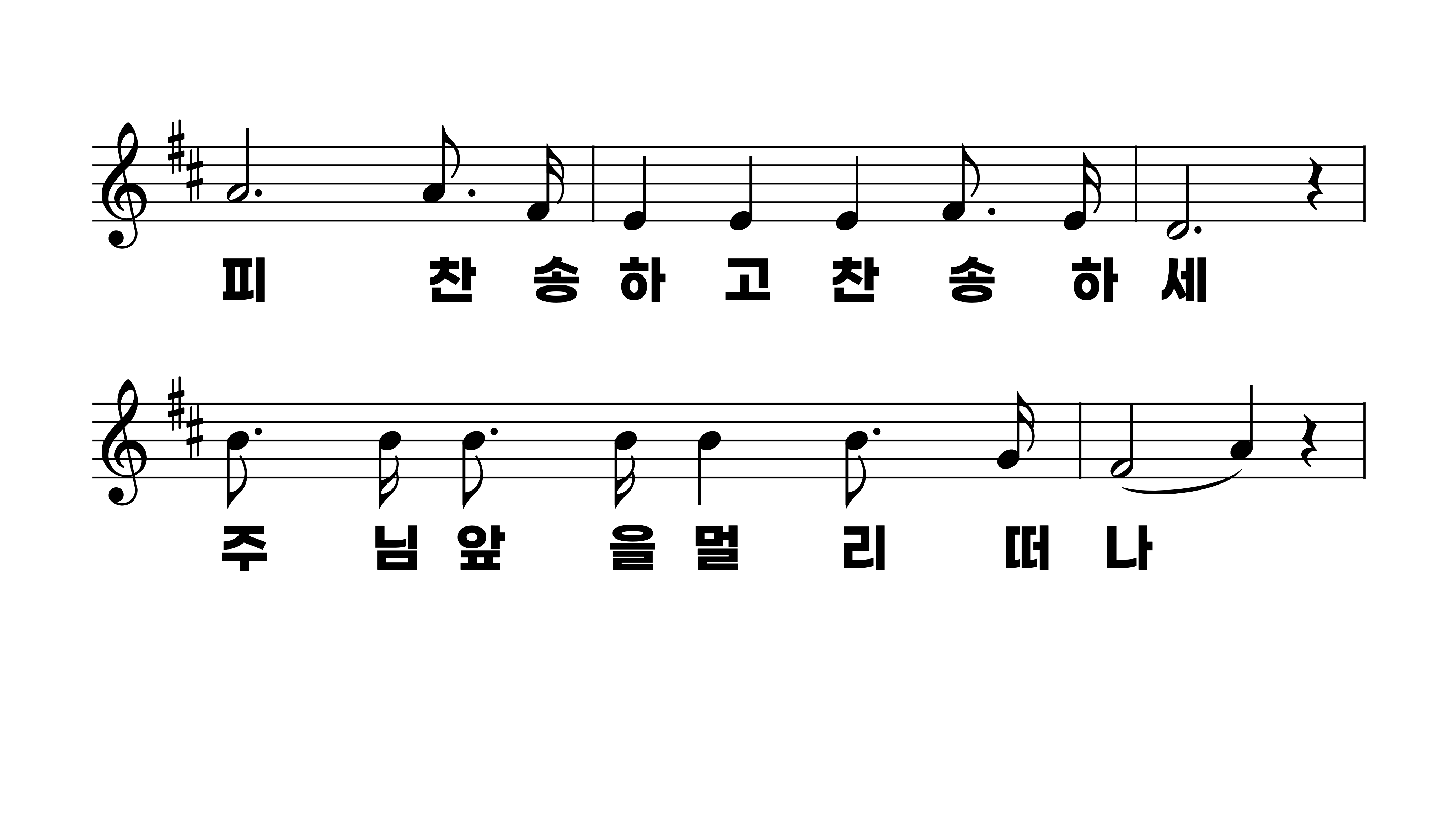 261장 이 세상의 모든 죄를
1.이세상의모
2.가시관을쓰
3.아버지를멀
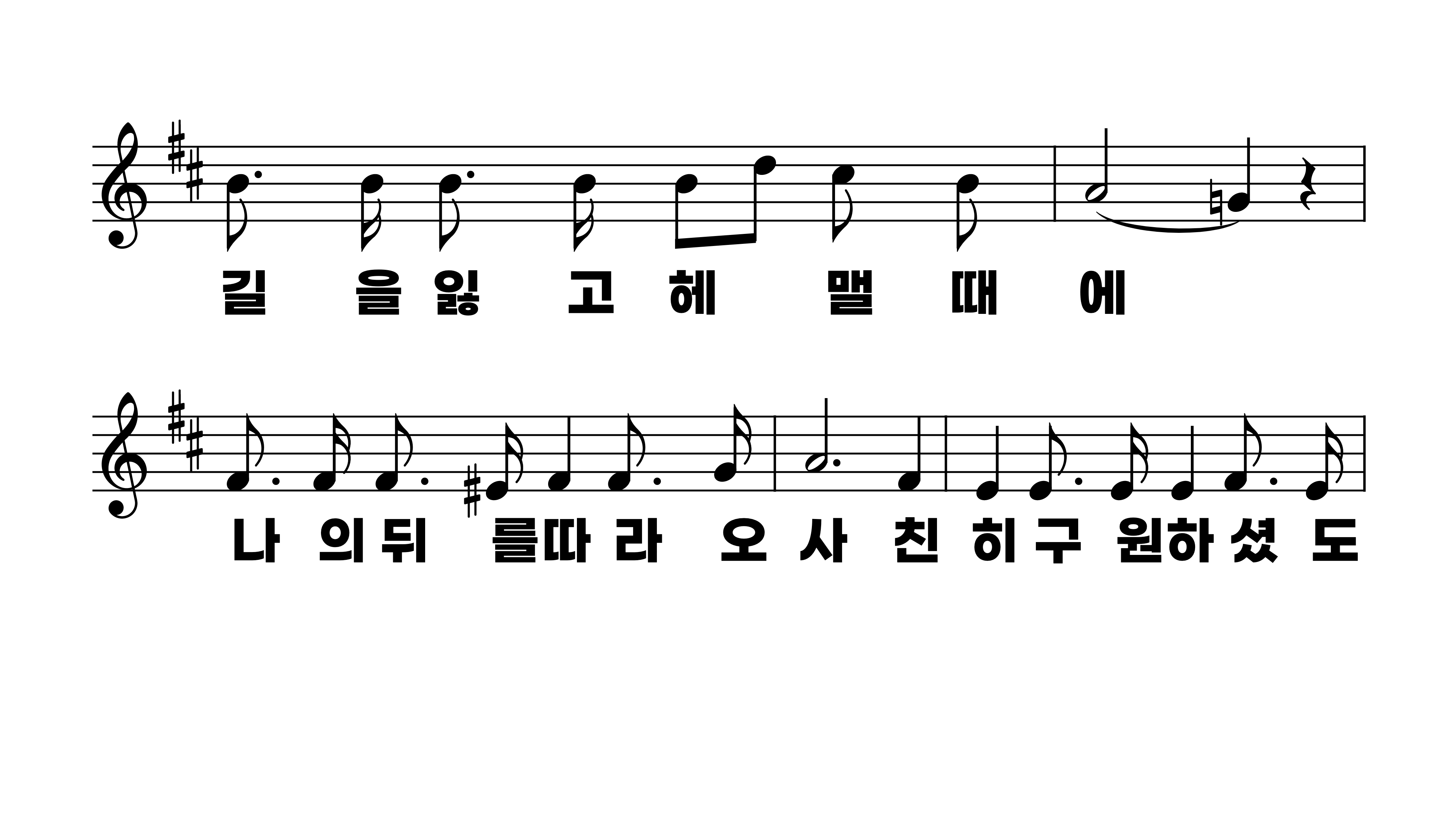 261장 이 세상의 모든 죄를
1.이세상의모
2.가시관을쓰
3.아버지를멀
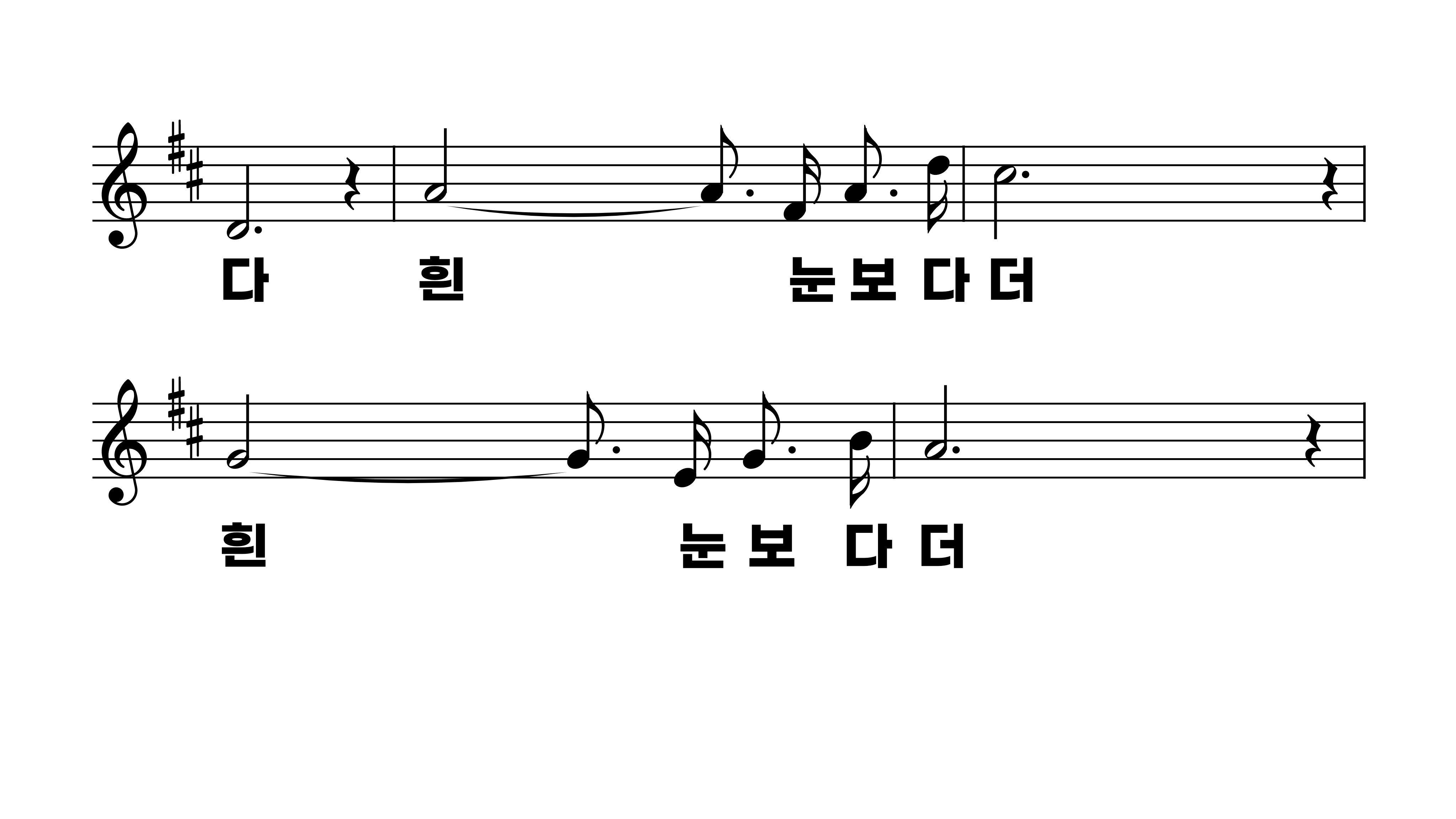 261장 이 세상의 모든 죄를
1.이세상의모
2.가시관을쓰
3.아버지를멀
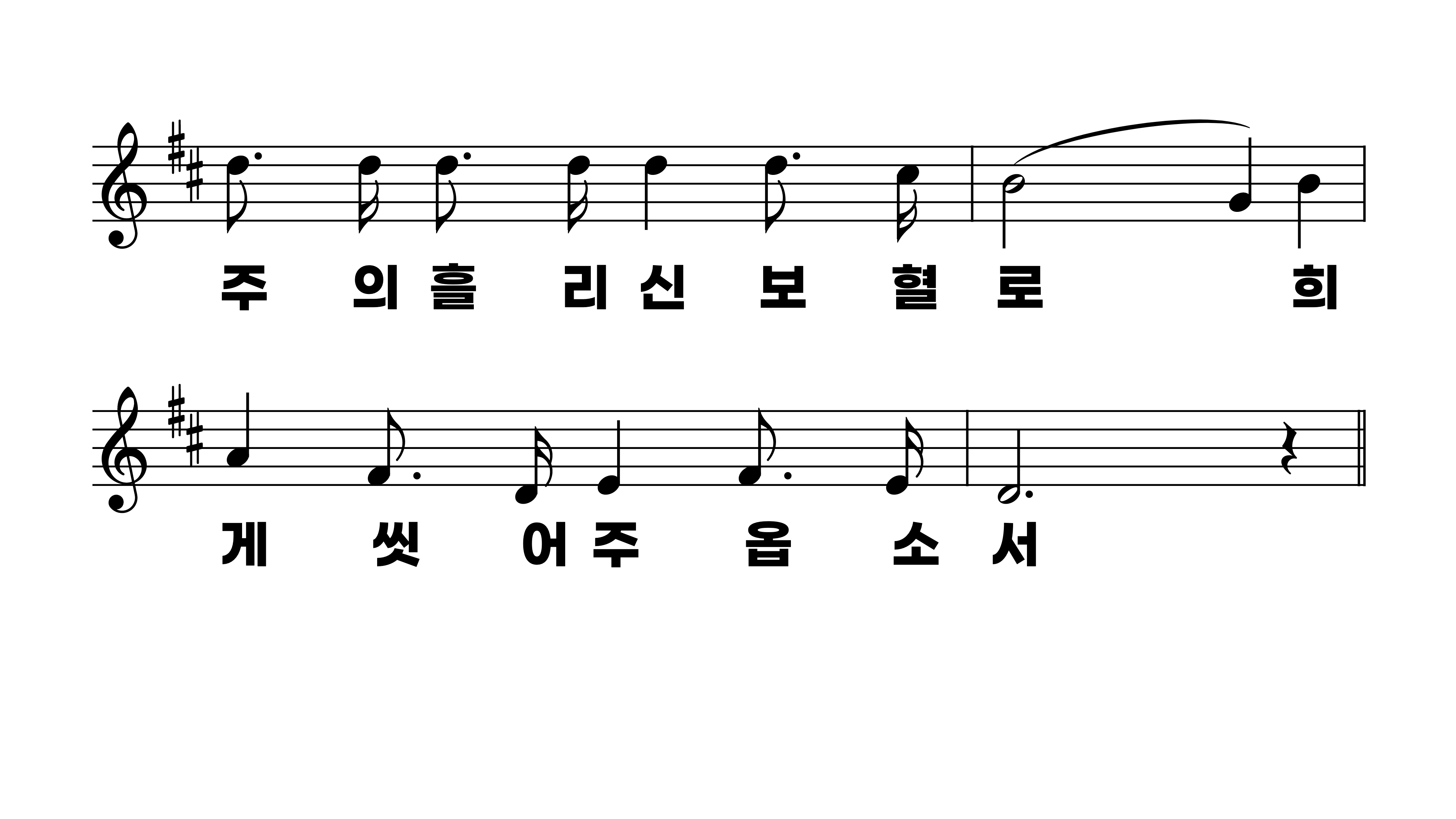 261장 이 세상의 모든 죄를
1.이세상의모
2.가시관을쓰
3.아버지를멀
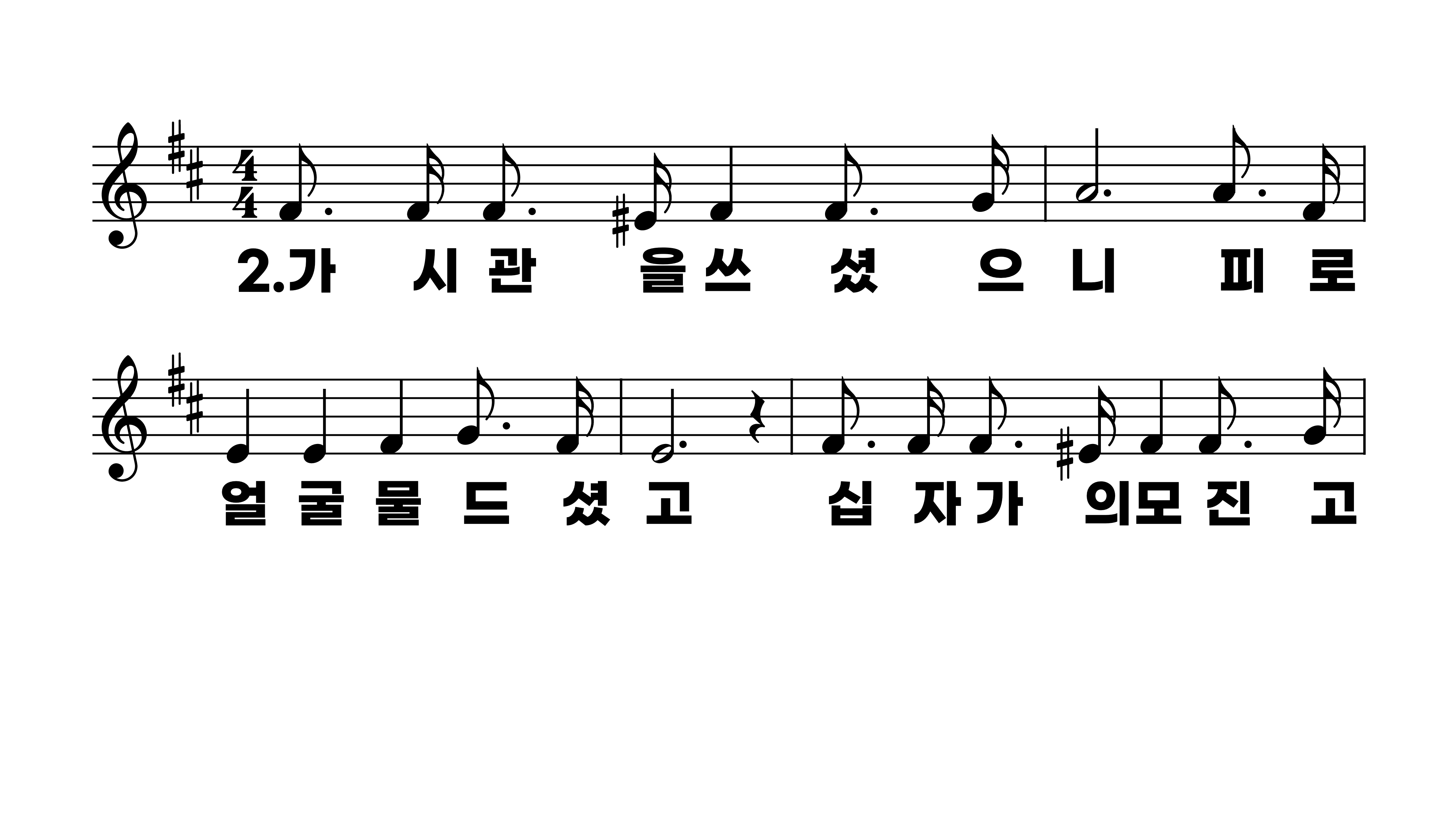 261장 이 세상의 모든 죄를
1.이세상의모
2.가시관을쓰
3.아버지를멀
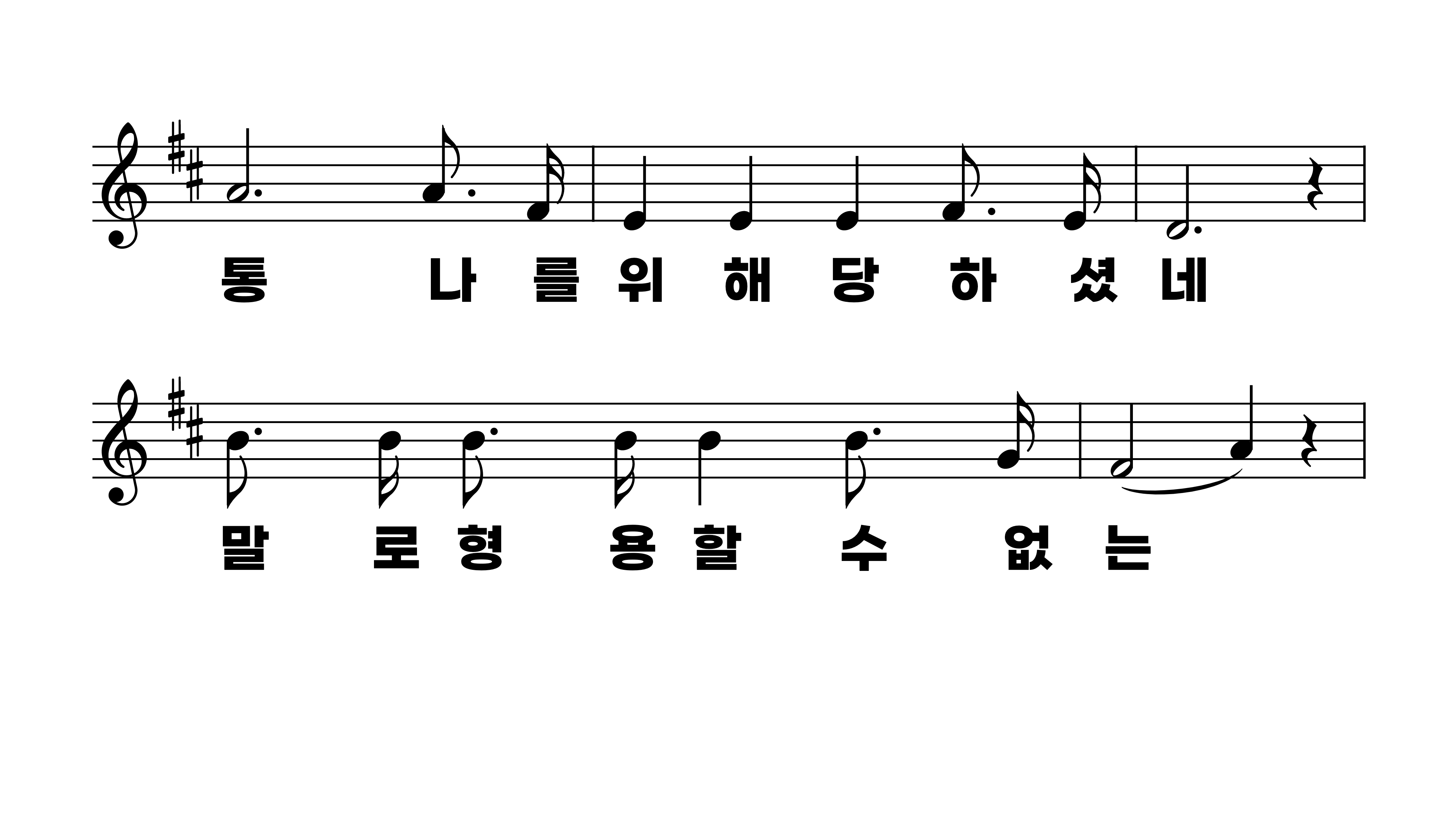 261장 이 세상의 모든 죄를
1.이세상의모
2.가시관을쓰
3.아버지를멀
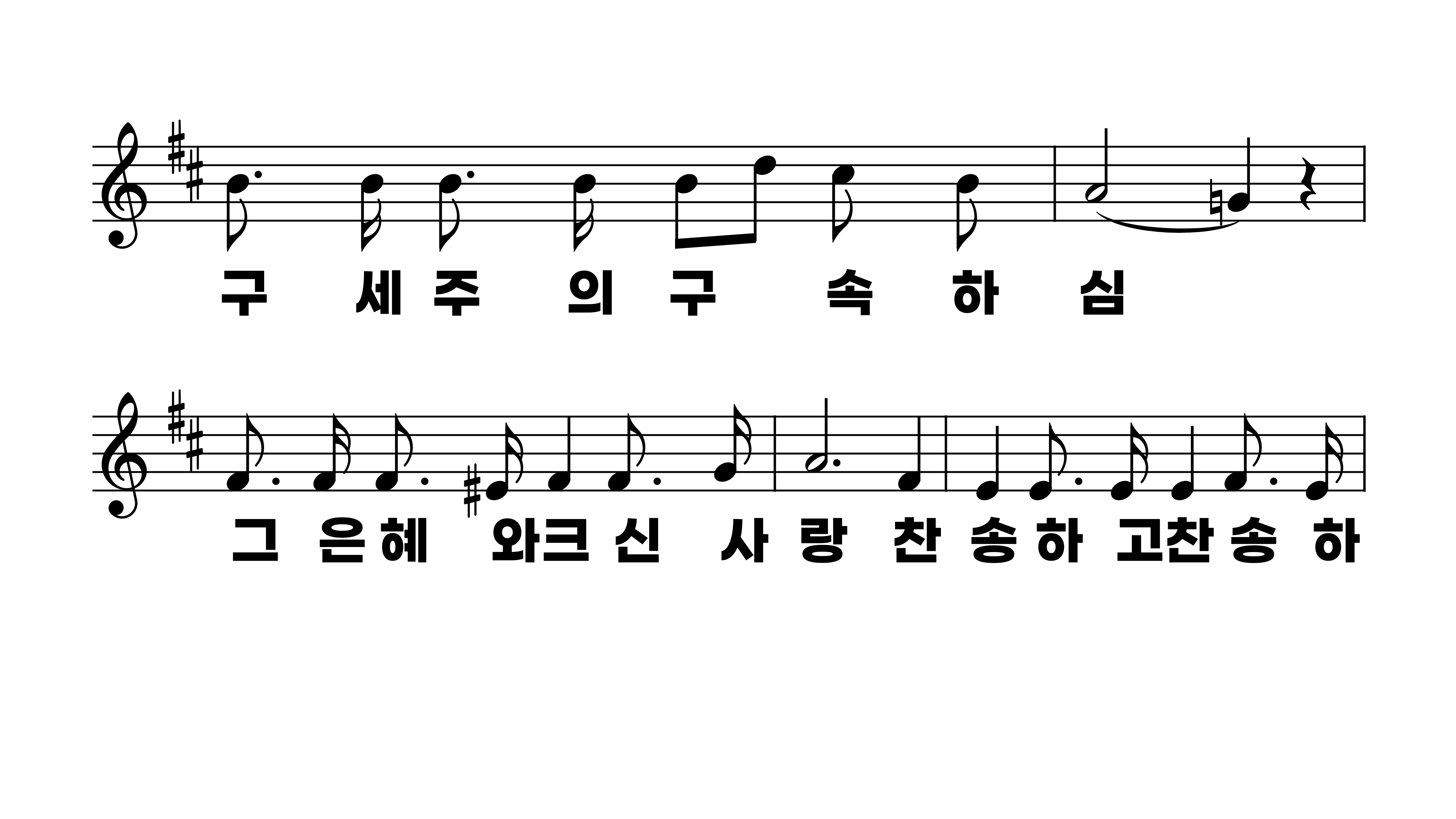 261장 이 세상의 모든 죄를
1.이세상의모
2.가시관을쓰
3.아버지를멀
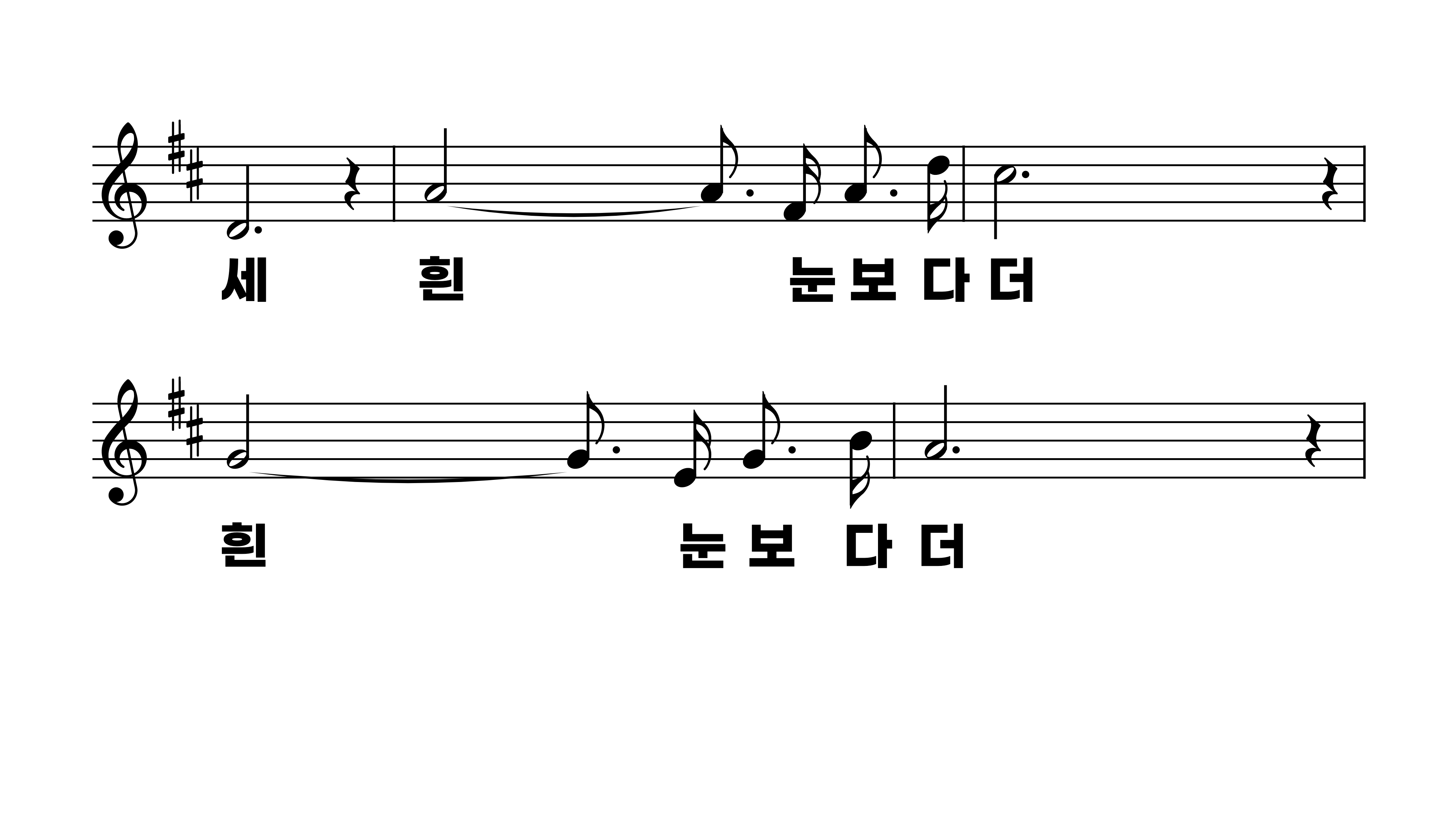 261장 이 세상의 모든 죄를
1.이세상의모
2.가시관을쓰
3.아버지를멀
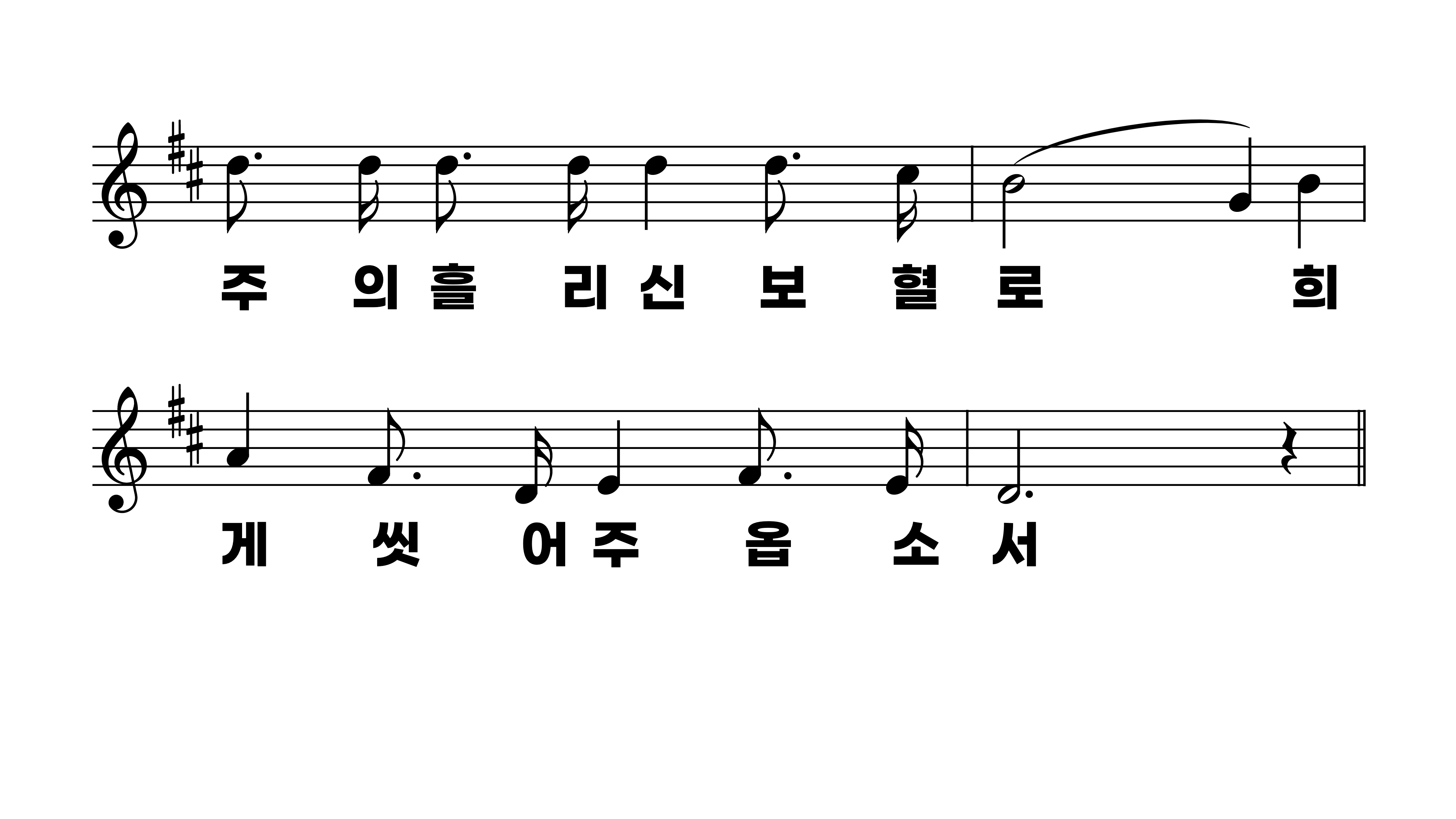 261장 이 세상의 모든 죄를
1.이세상의모
2.가시관을쓰
3.아버지를멀
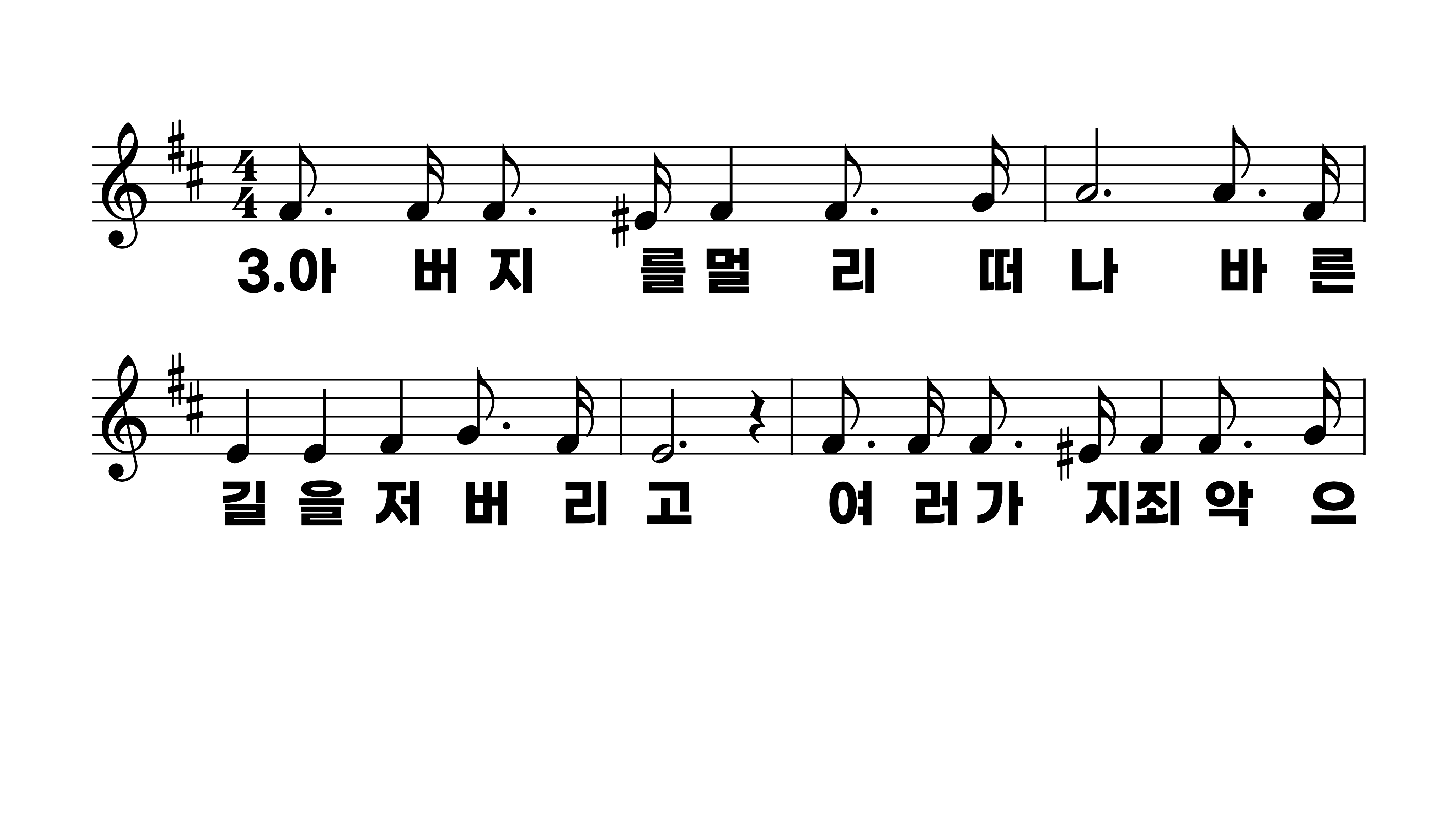 261장 이 세상의 모든 죄를
1.이세상의모
2.가시관을쓰
3.아버지를멀
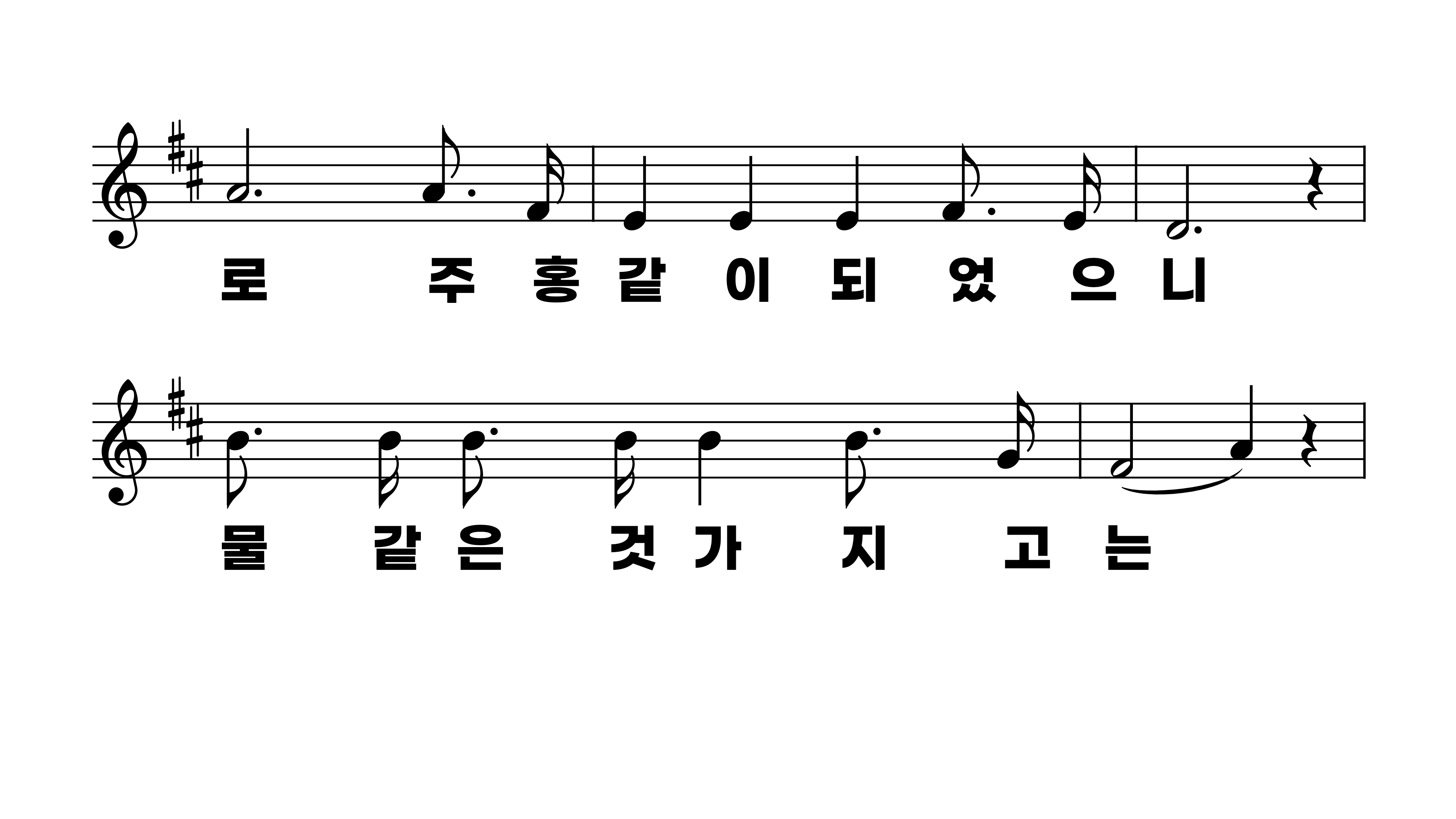 261장 이 세상의 모든 죄를
1.이세상의모
2.가시관을쓰
3.아버지를멀
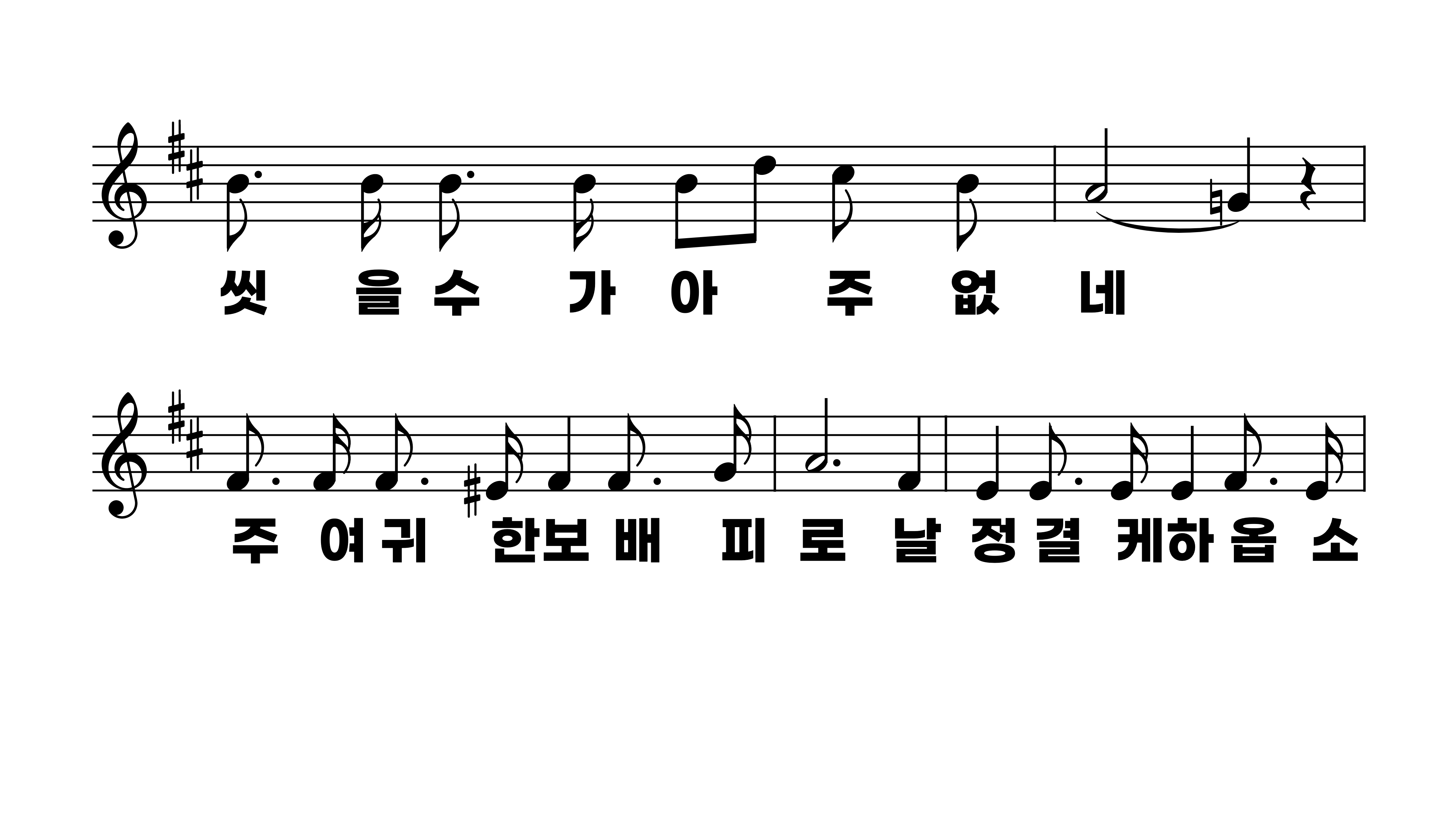 261장 이 세상의 모든 죄를
1.이세상의모
2.가시관을쓰
3.아버지를멀
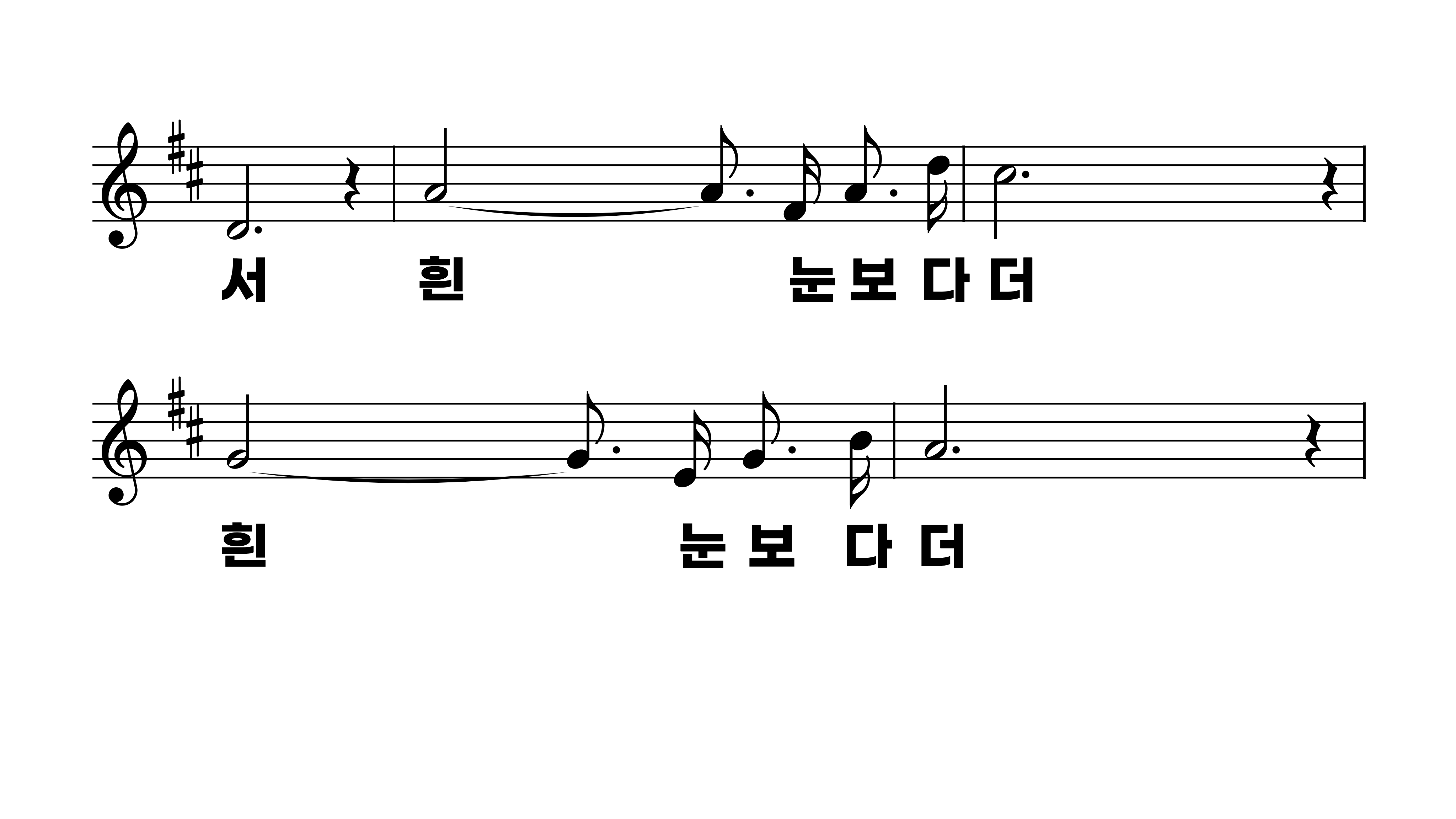 261장 이 세상의 모든 죄를
1.이세상의모
2.가시관을쓰
3.아버지를멀
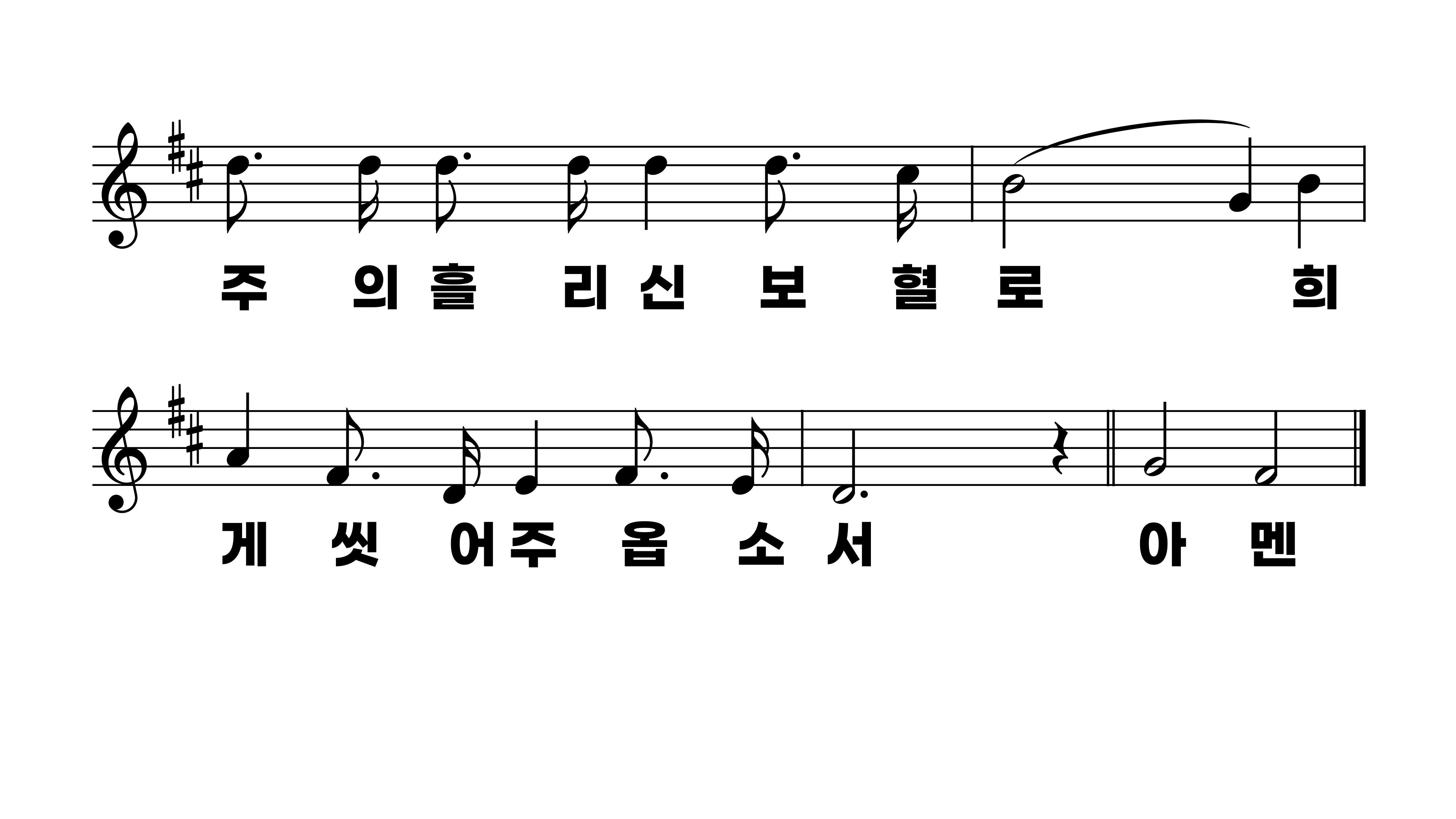 261장 이 세상의 모든 죄를
1.이세상의모
2.가시관을쓰
3.아버지를멀